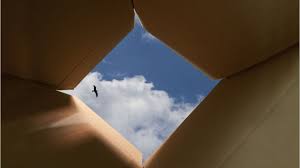 Aprender a trabajar en conjunto con la sociedad/ barreras y oportunidades
Pensando abordajes desde una Perspectiva flexible
Lic.  María Victoria leal
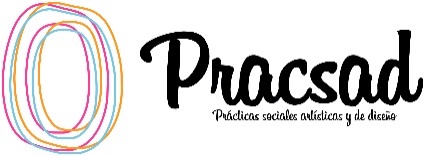 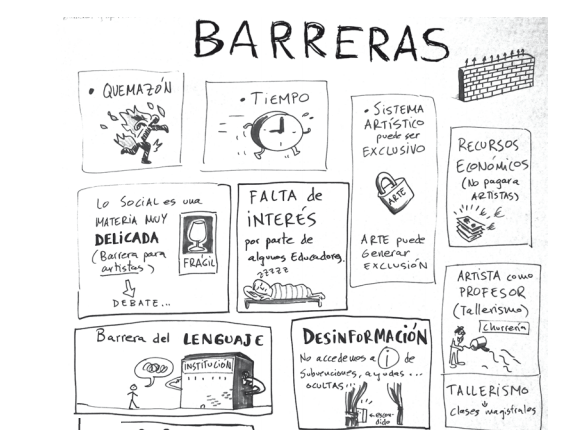 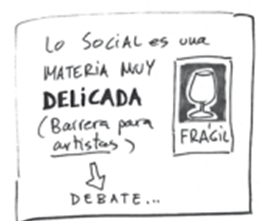 Las dificultades que puede plantear trabajar en lo social a las y los artistas, en la medida en que es un ámbito que desconocen. También las y los artistas desconocen cómo trabajar con personas en situación o riesgo de exclusión y consideran la intervención social una materia muy delicada para la que no están preparados.
A veces esta “dificultad” puede tener que ver más con la mirada de la persona (el/la artista) que desconoce este mundo y a la que se puede apoyar en su acercamiento al mismo, al menos al principio.
reflejar o explicar los cambios de percepción automáticos o dados por una educación sociocultural que se refleja ante la diferencia,
Quizás la empatía social es la que más cuesta, porque estamos “programados” para activar nuestro mecanismo de alerta ante la diferencia por muy pequeña que sea ésta.
Vivenciarlo
Pensar “fuera de la caja”
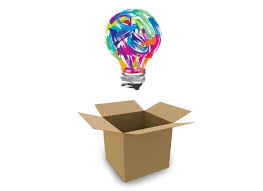 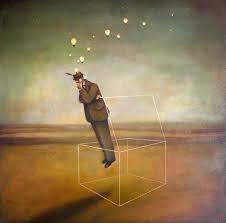 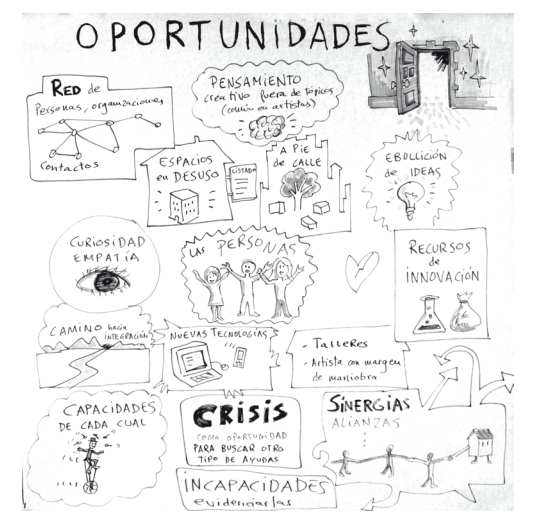 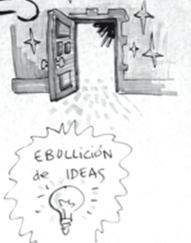 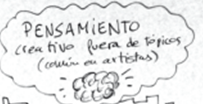 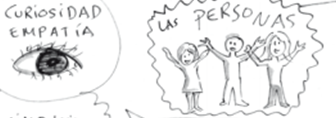 Las personas comprometidas en la promoción de proyectos artísticos con personas en situación o riesgo de exclusión, desde la base, con escasos recursos y reconocimiento, pero mucha fuerza e interés por la tarea que llevan a cabo. • El pensamiento creativo, la ebullición de ideas, la capacidad de generarlas
http://www.3sbizkaia.org/Archivos/Documentos/Enlaces/1363_CAST-innovacion04.pdf
https://issuu.com/culturasinmesura/docs/arte_cultura_y_carcel
https://issuu.com/antoniopenabiblioteca/docs/libro_bienal
¿PARA QUÉ? MOTIVACIONES
Distintas motivaciones personales y concepciones:
Relación con instituciones locales
Aporte a la comunidad y a la cultura en que vivo.
Construir  prácticas artísticas grupales y comunitarias
ayudar, aportar, aprender, contribuir,  profundizar formación…..integrar nuevos enfoques, servir a mi comunidad…; motivar a otros para que se sumen a acciones sociales…etc.
¿Para que?
Construir  una apuesta propia, real y concreta
Identificación de barreras y oportunidades. Pag. 47….http://www.3sbizkaia.org/Archivos/Documentos/Enlaces/1363_CAST-innovacion04.pdf
mecanismo de alerta ante la diferencia
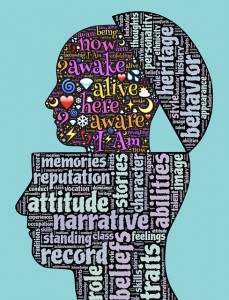 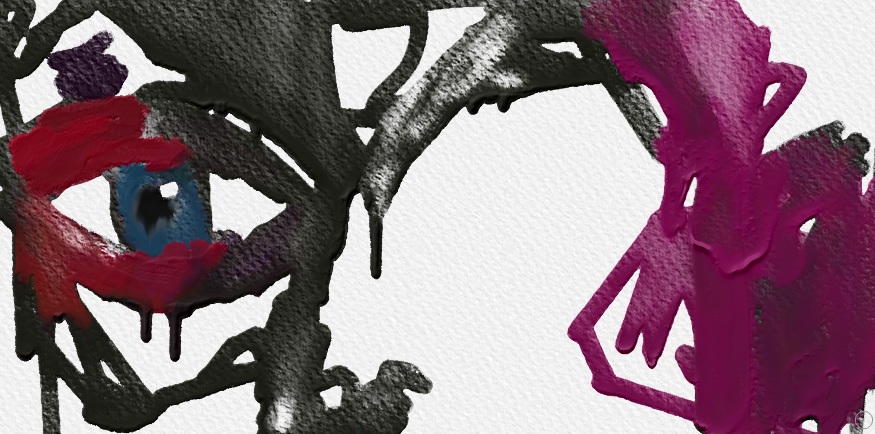 ejecutar la capacidad de comprender y respetar las diferencias.
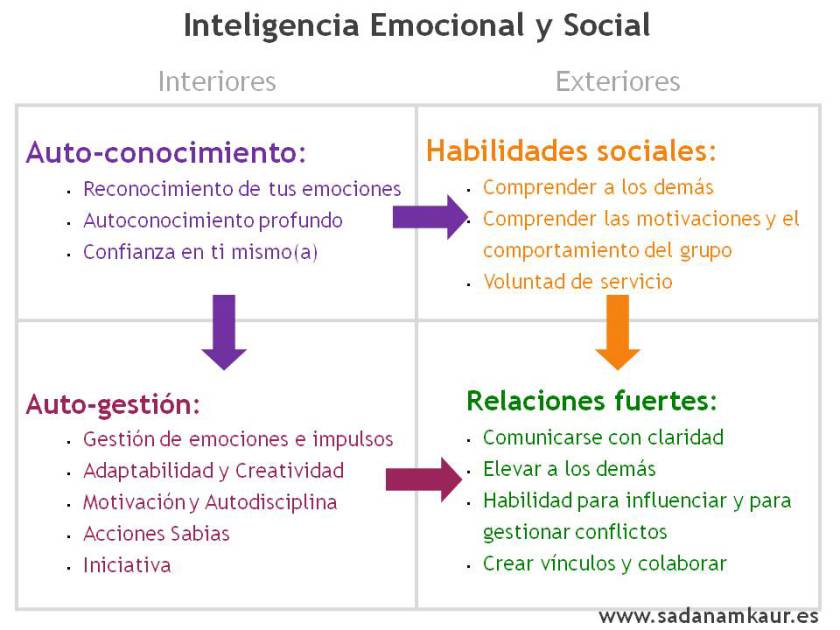 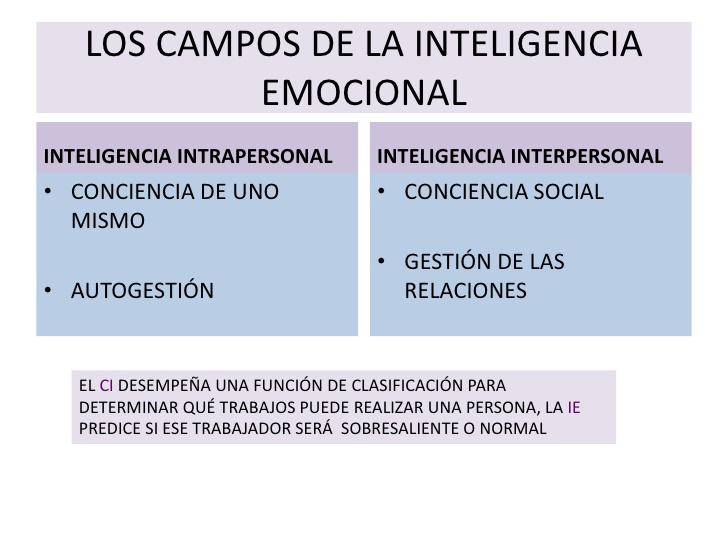 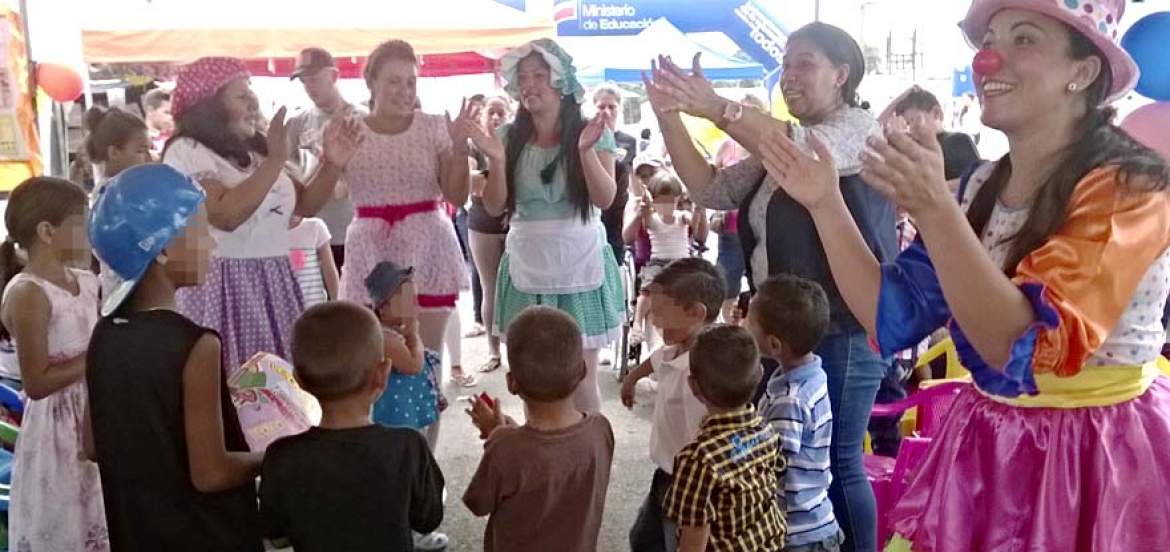 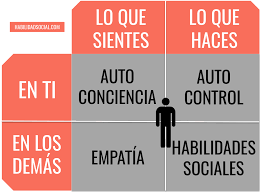 NEURONAS ESPEJOS : RED  INVISIBLE QUE UNE A TODOS LOS SERES HUMANOS
Eduardo Punset.  Intuimos los que otro esta sintiendo
La percepción del sufrimiento ajeno genera en forma espontánea empatía hacia el que sufre -compasión-. Esto puede tener efectos positivos o negativos sobre quien comparte en forma prolongada las experiencias penosas de personas significativas. Es decir, dichas experiencias pueden producir satisfacción o pueden generar desgaste emocional. Cuando el trabajo profesional consiste en compartir de manera prolongada historias y experiencias penosas de otras personas, se está expuesto a una situación de desgaste emocional, potencialmente patógena (Figley, 1995).
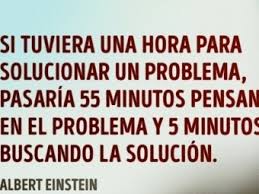 e pondrán en juego sus propias habilidades intrapersonales e interpersonales en la acción formativa
La complejidad de las situaciones que afrontan y ayudan a afrontar los profesionales de la acción social y educativa, requiere poner en juego conocimientos, procedimientos, actitudes y actuaciones estrechamente vinculadas, son a lo que Gardner denomina las inteligencias intrapersonal e interpersonal. Estas dos dimensiones de la inteligencia  configuran el concepto de inteligencia emocional.
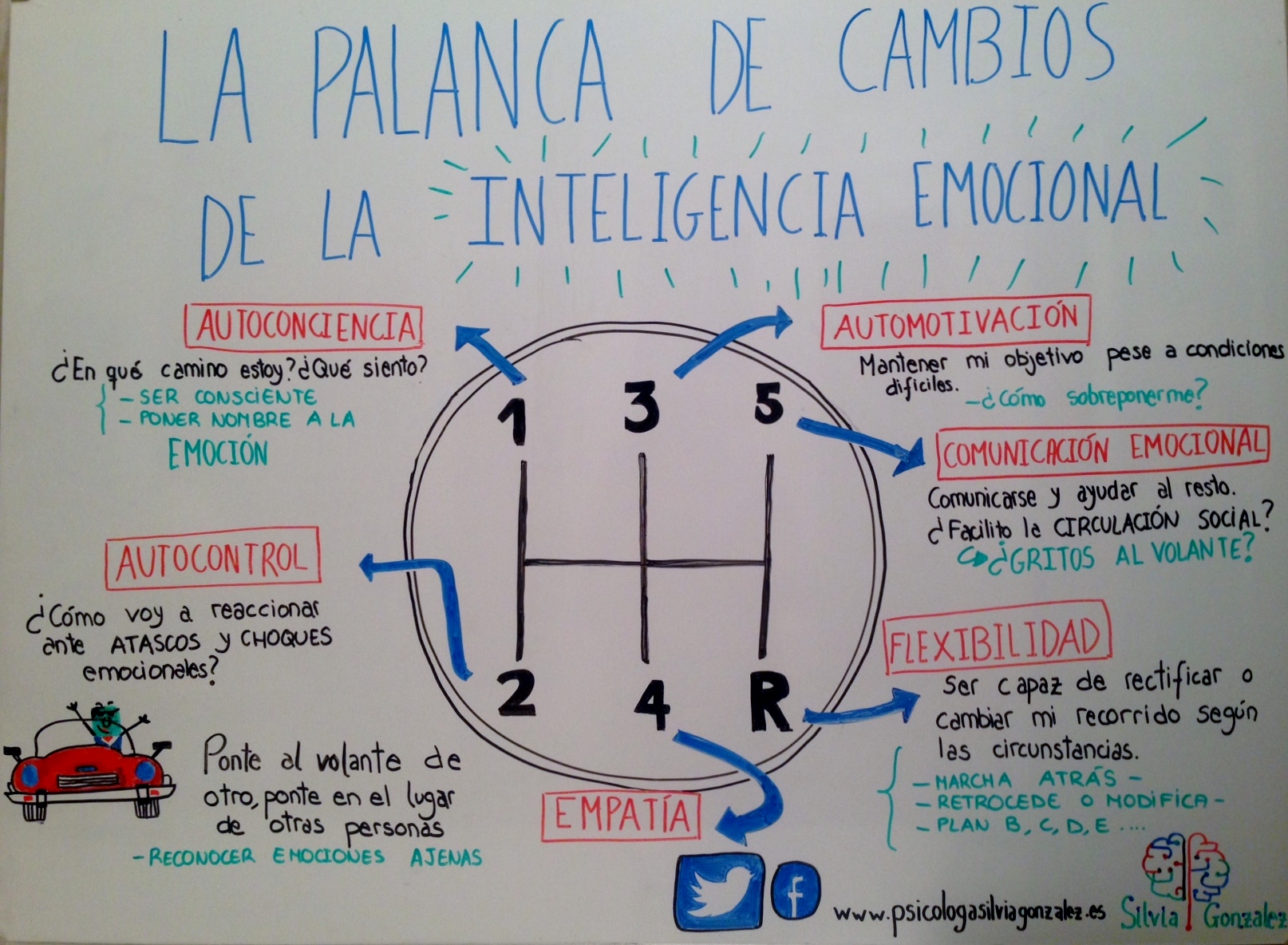 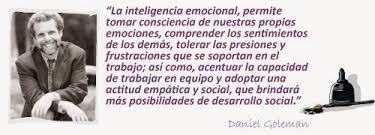 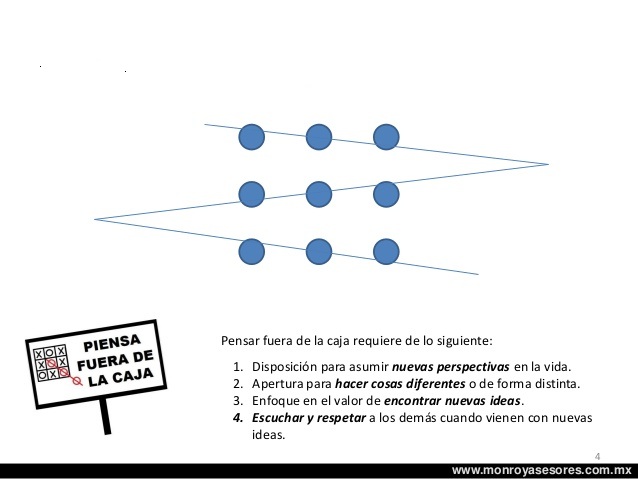 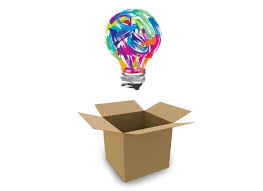 Dificultades y barreras
barreras
Sostener el deseo
Tiempos comunitarios/academicos
Que proyecto? El que queremos? El propicio?
Como manejar los vínculos?
Necesidad de flexibilidad
Adaptación
Empatía